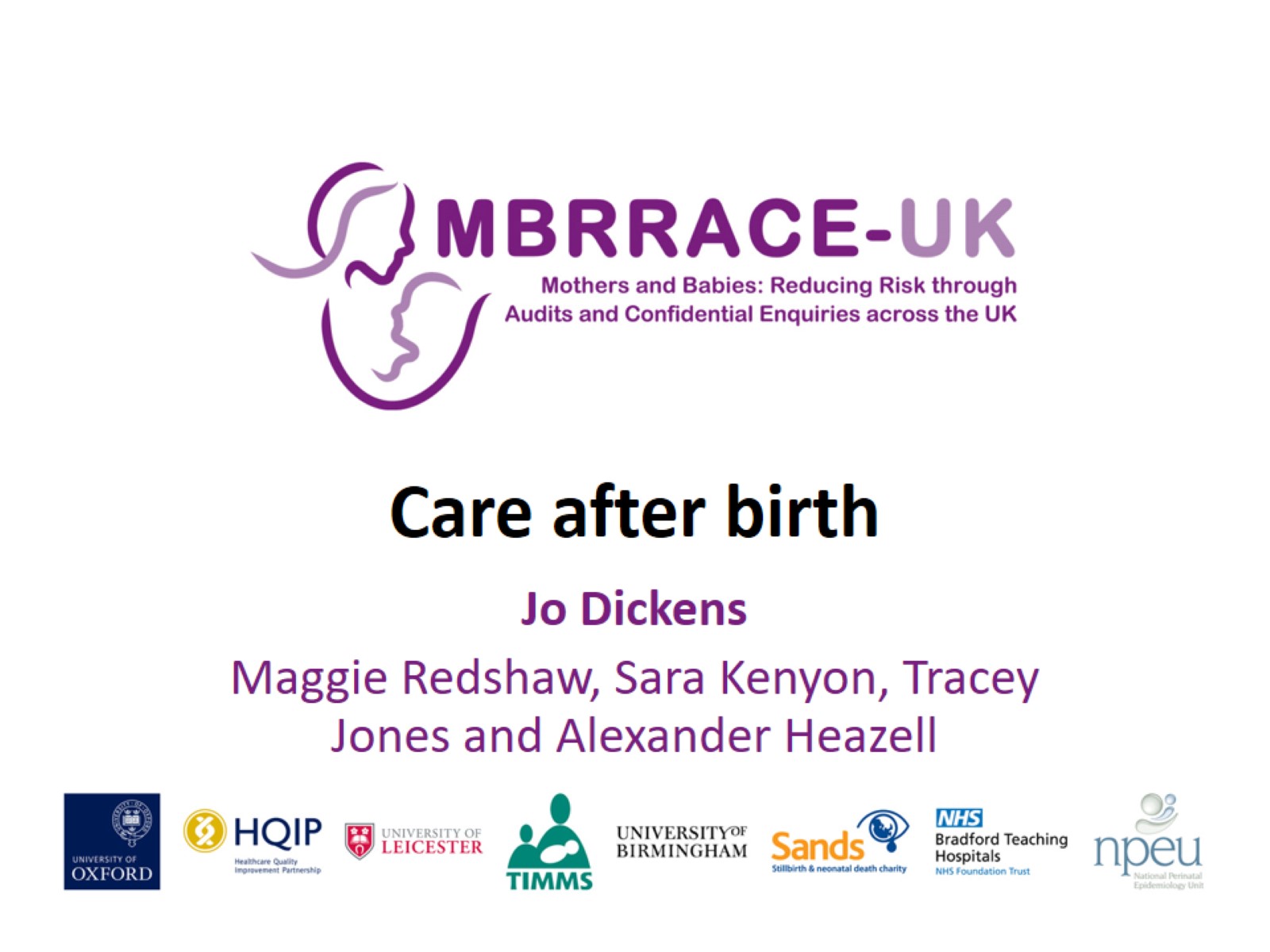 Care after birth
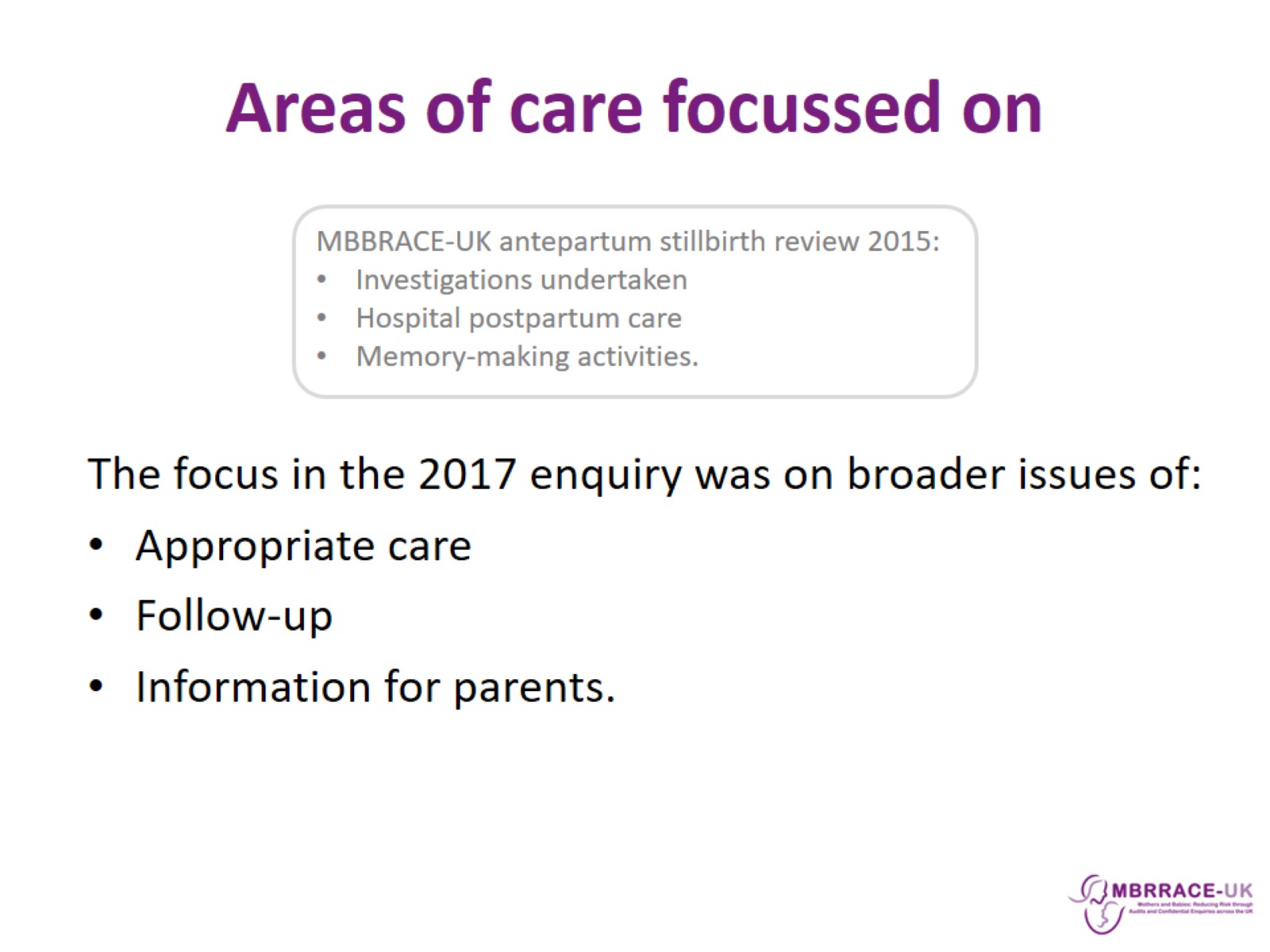 Areas of care focussed on
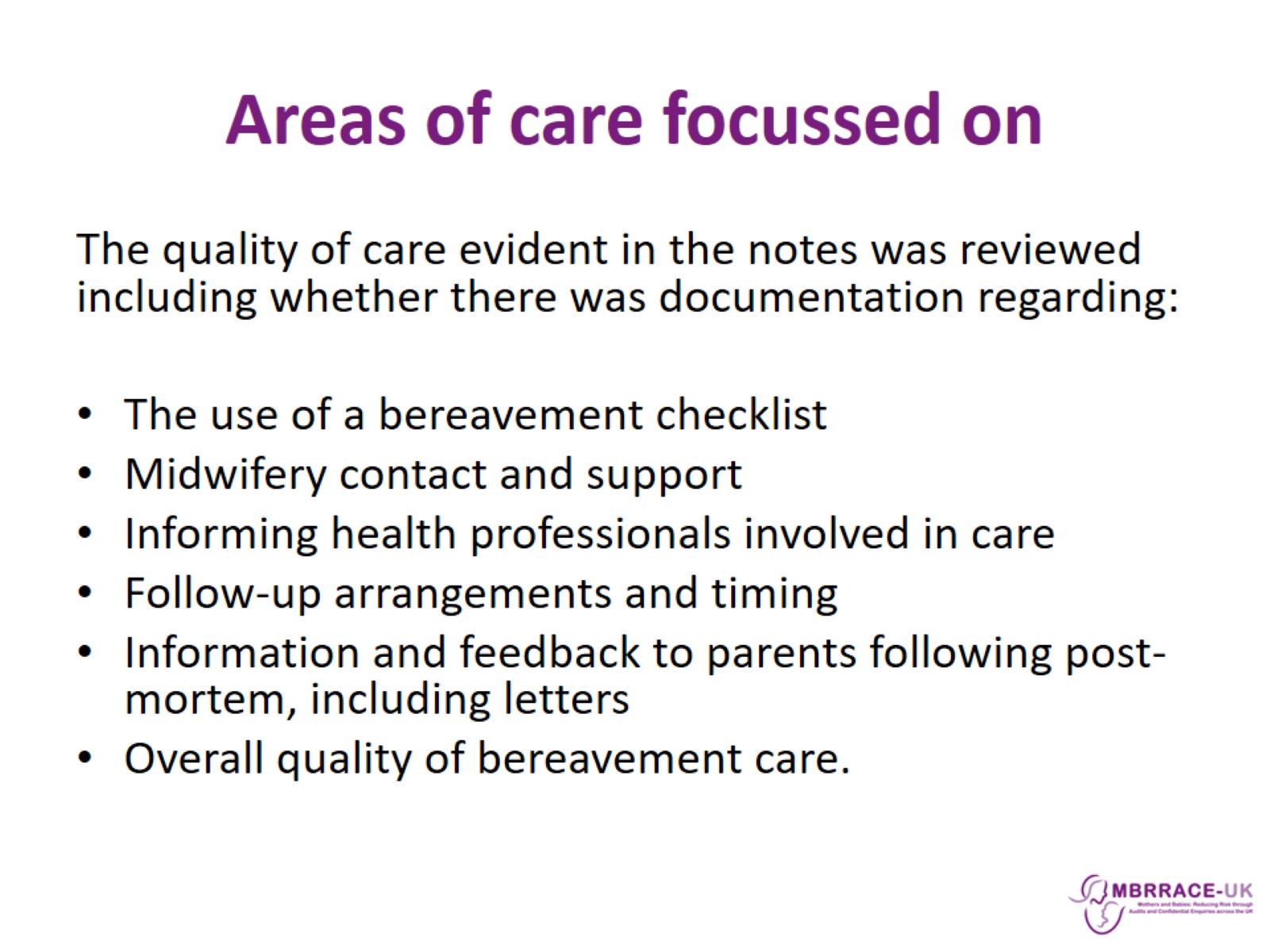 Areas of care focussed on
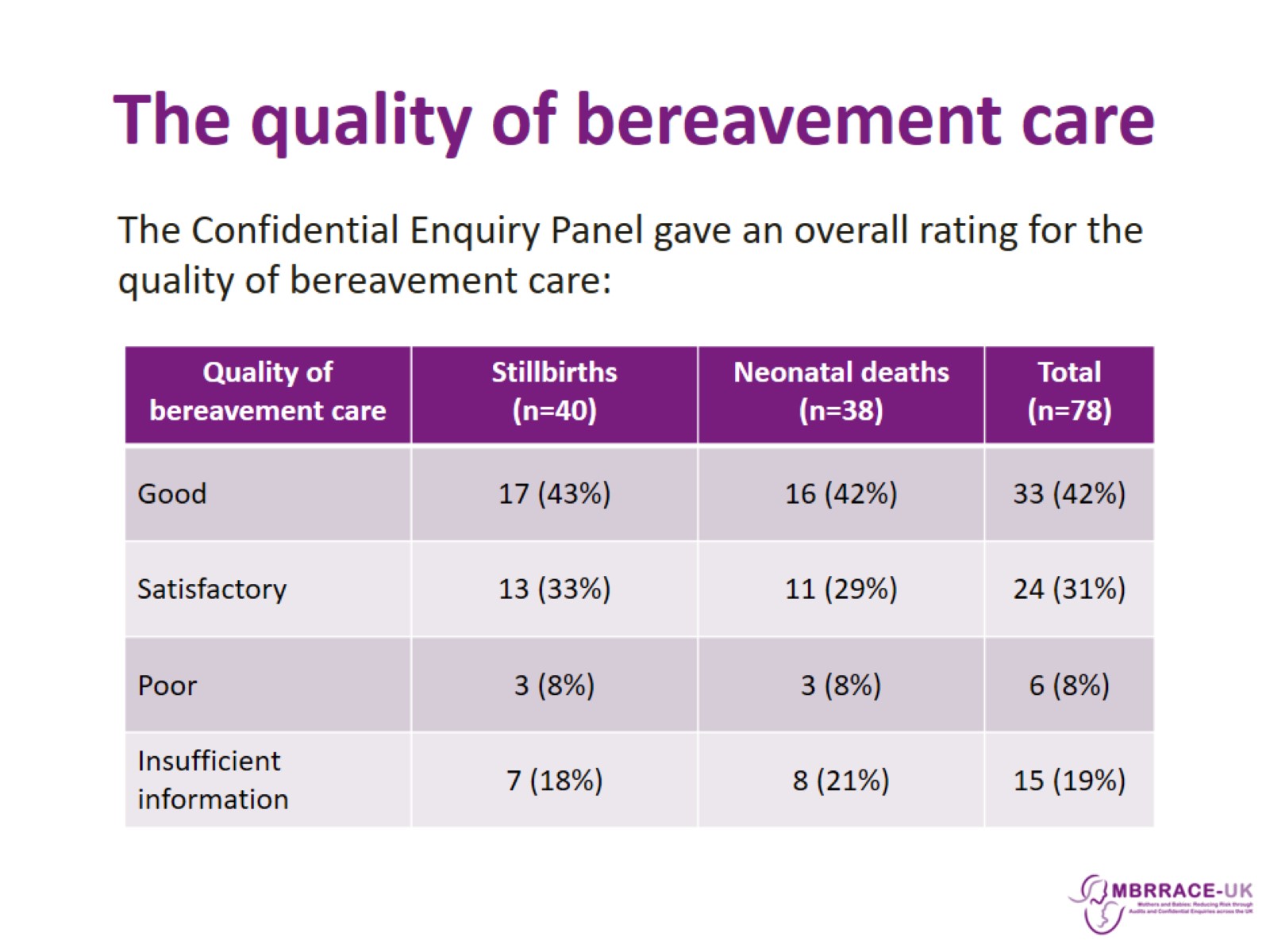 The quality of bereavement care
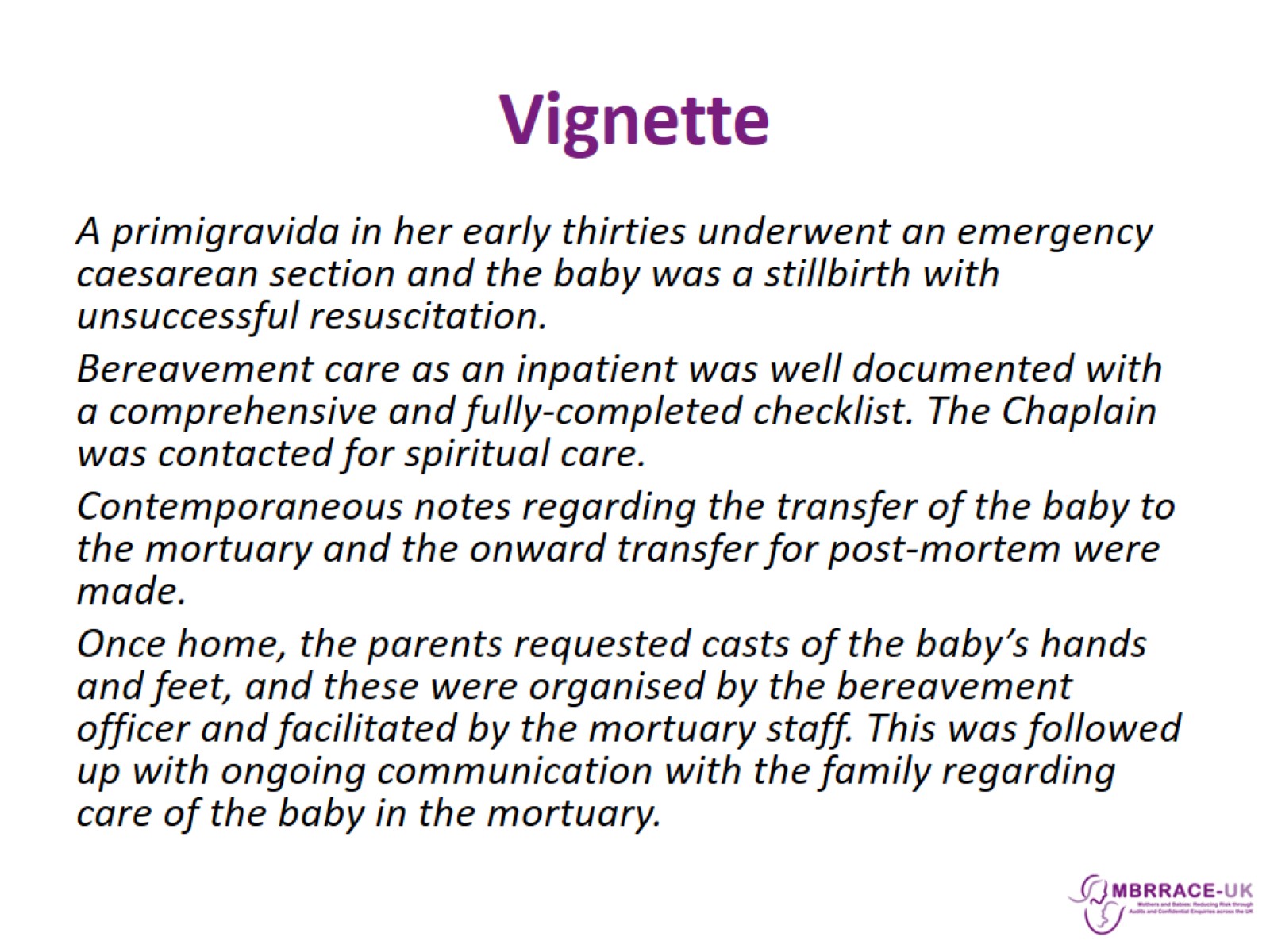 Vignette
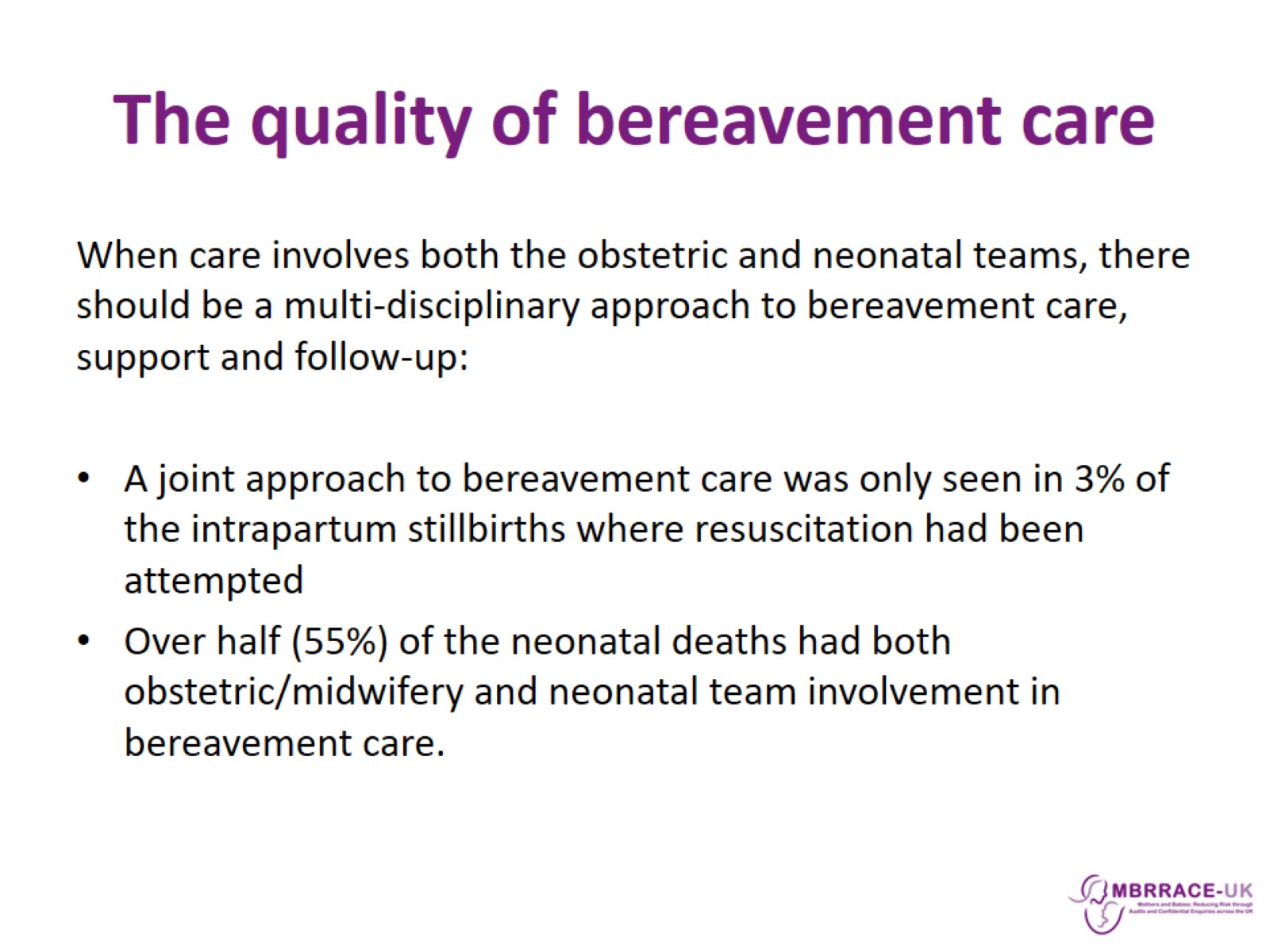 The quality of bereavement care
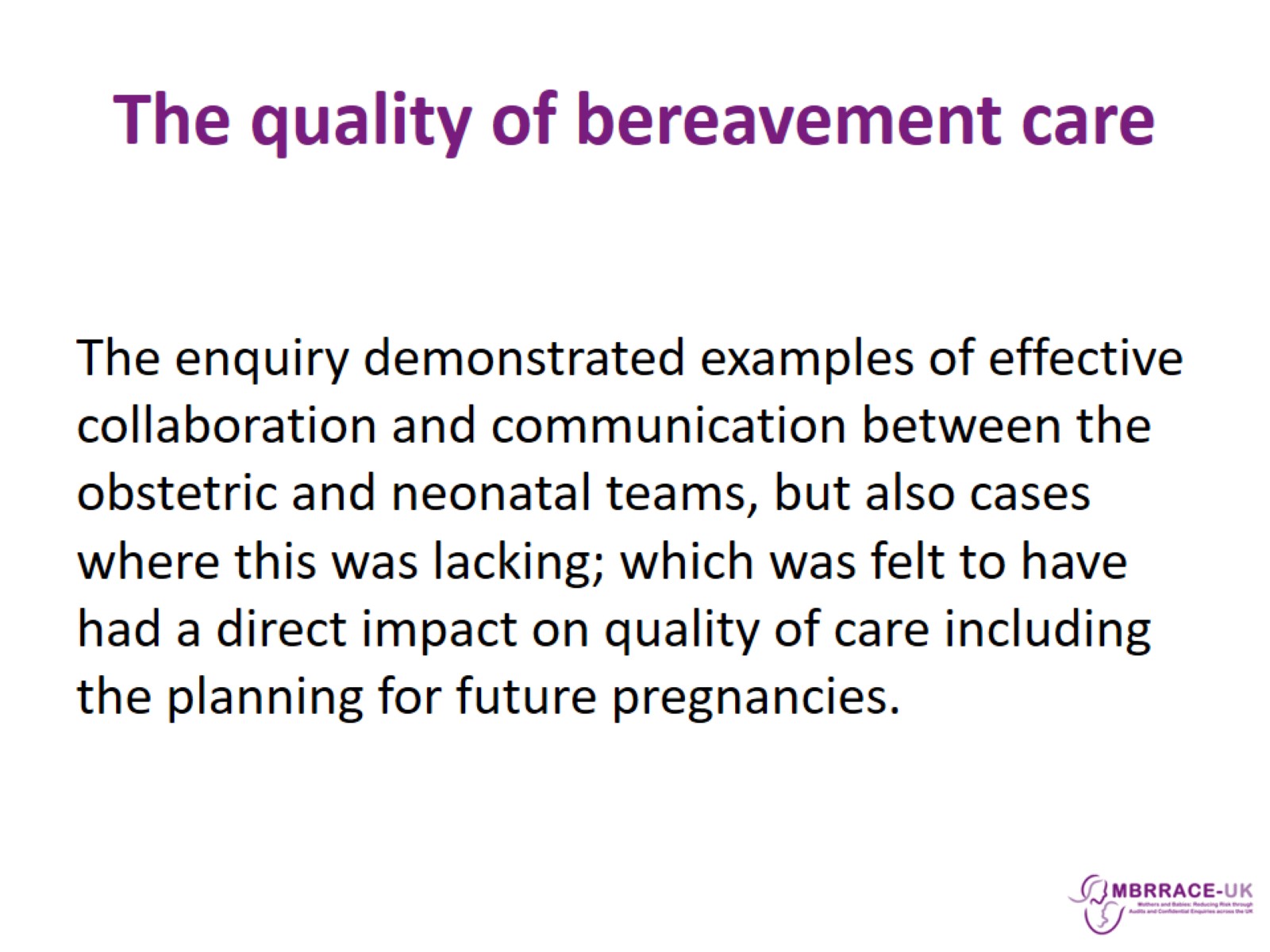 The quality of bereavement care
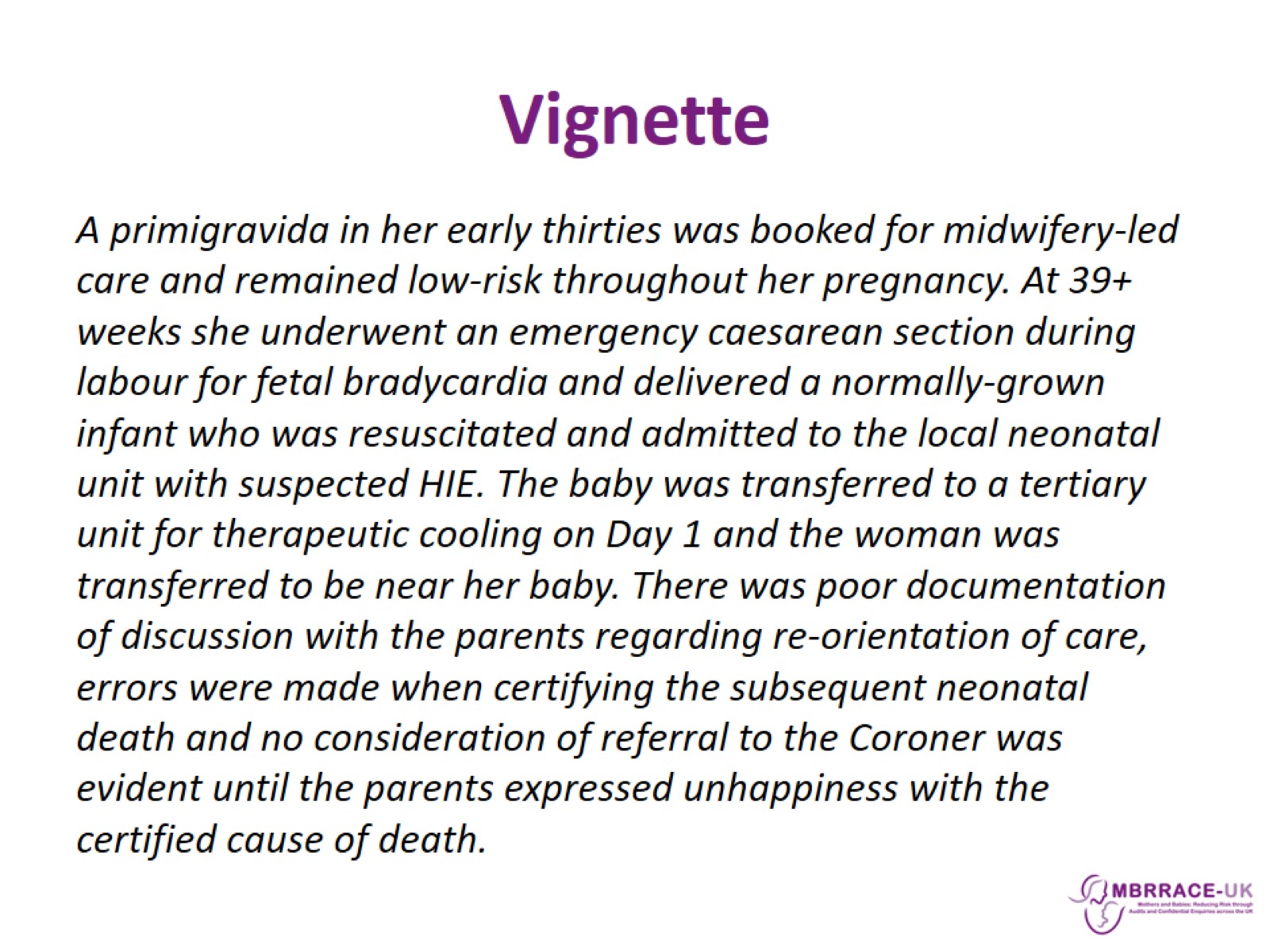 Vignette
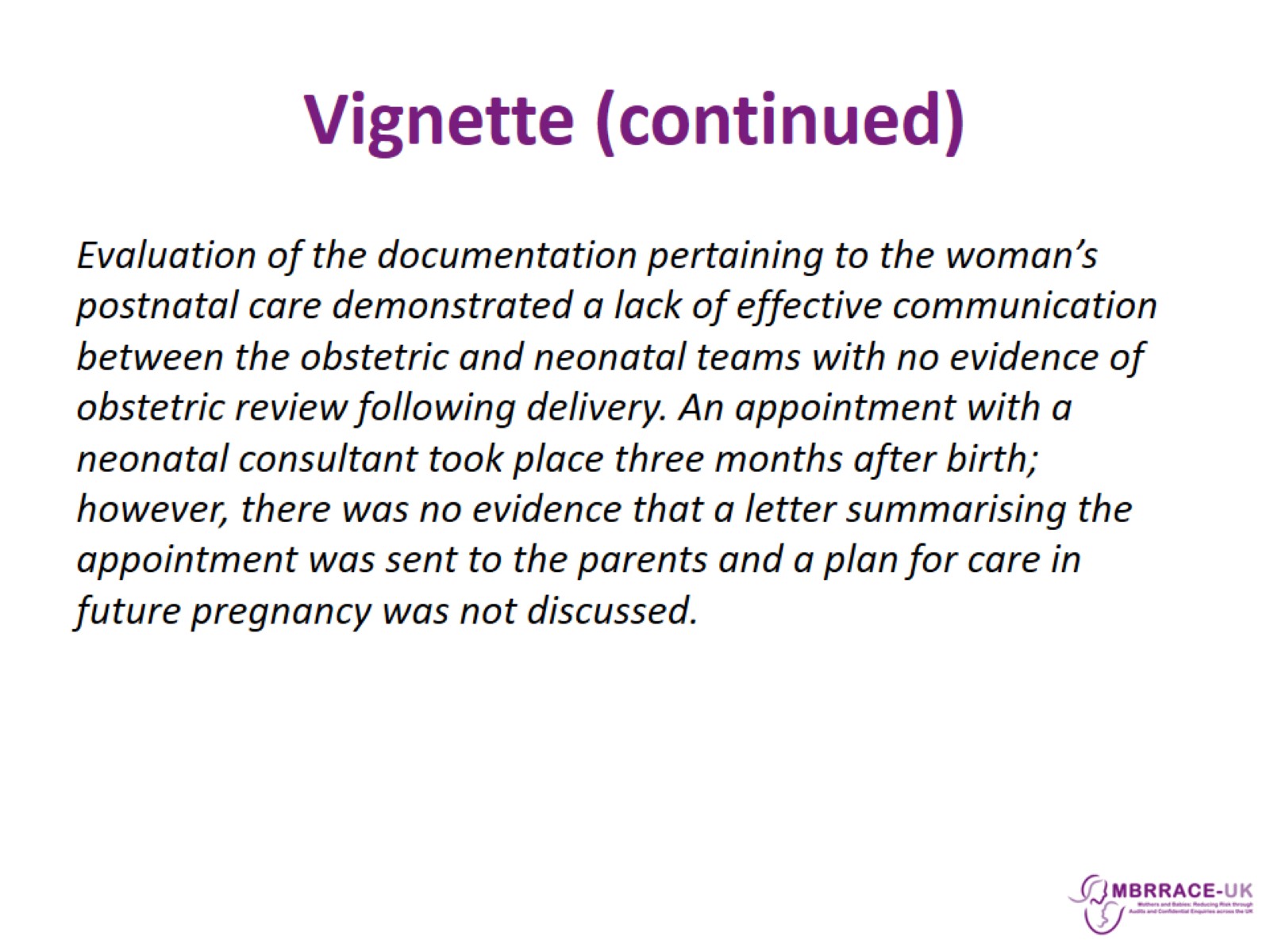 Vignette (continued)
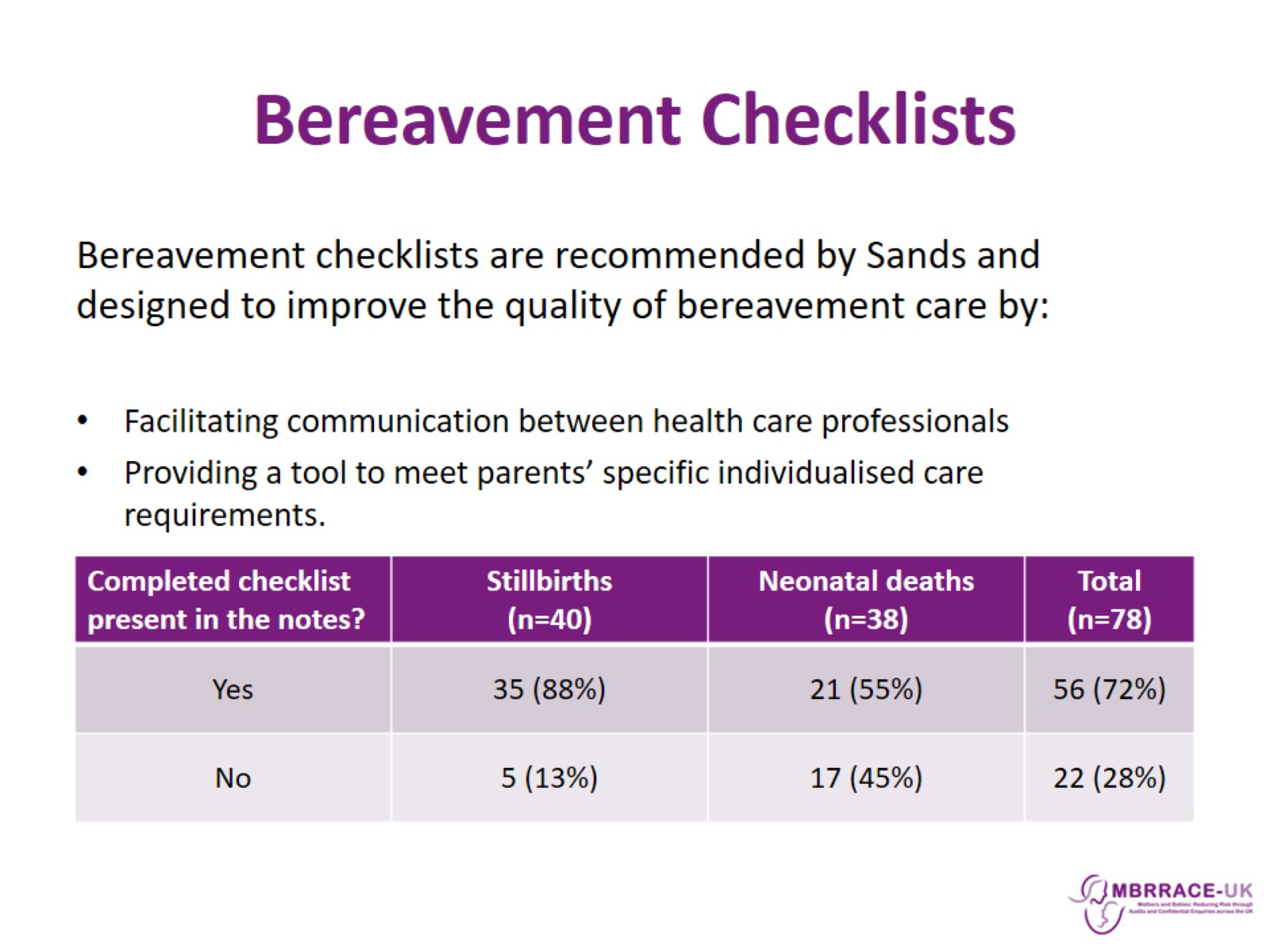 Bereavement Checklists
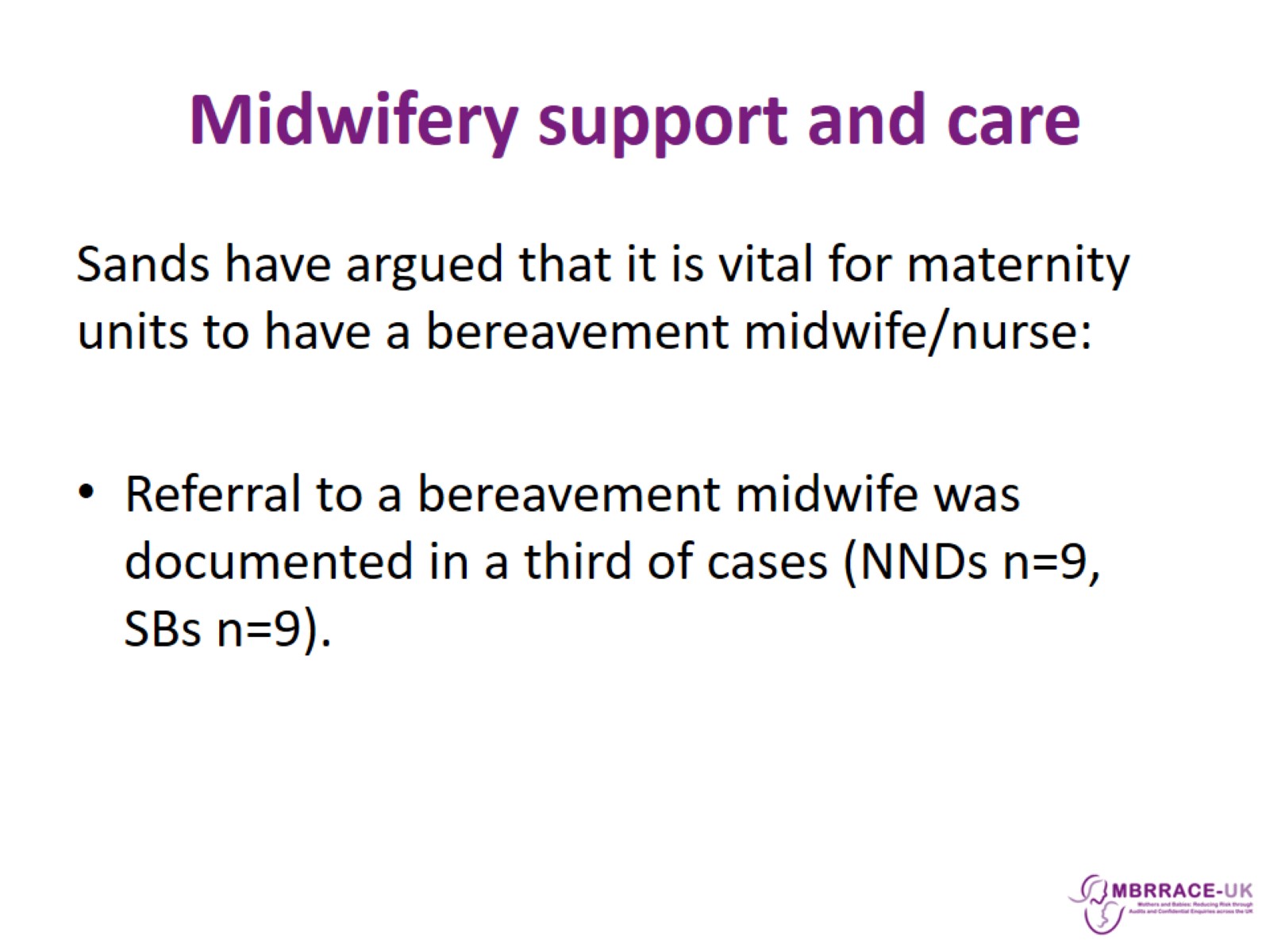 Midwifery support and care
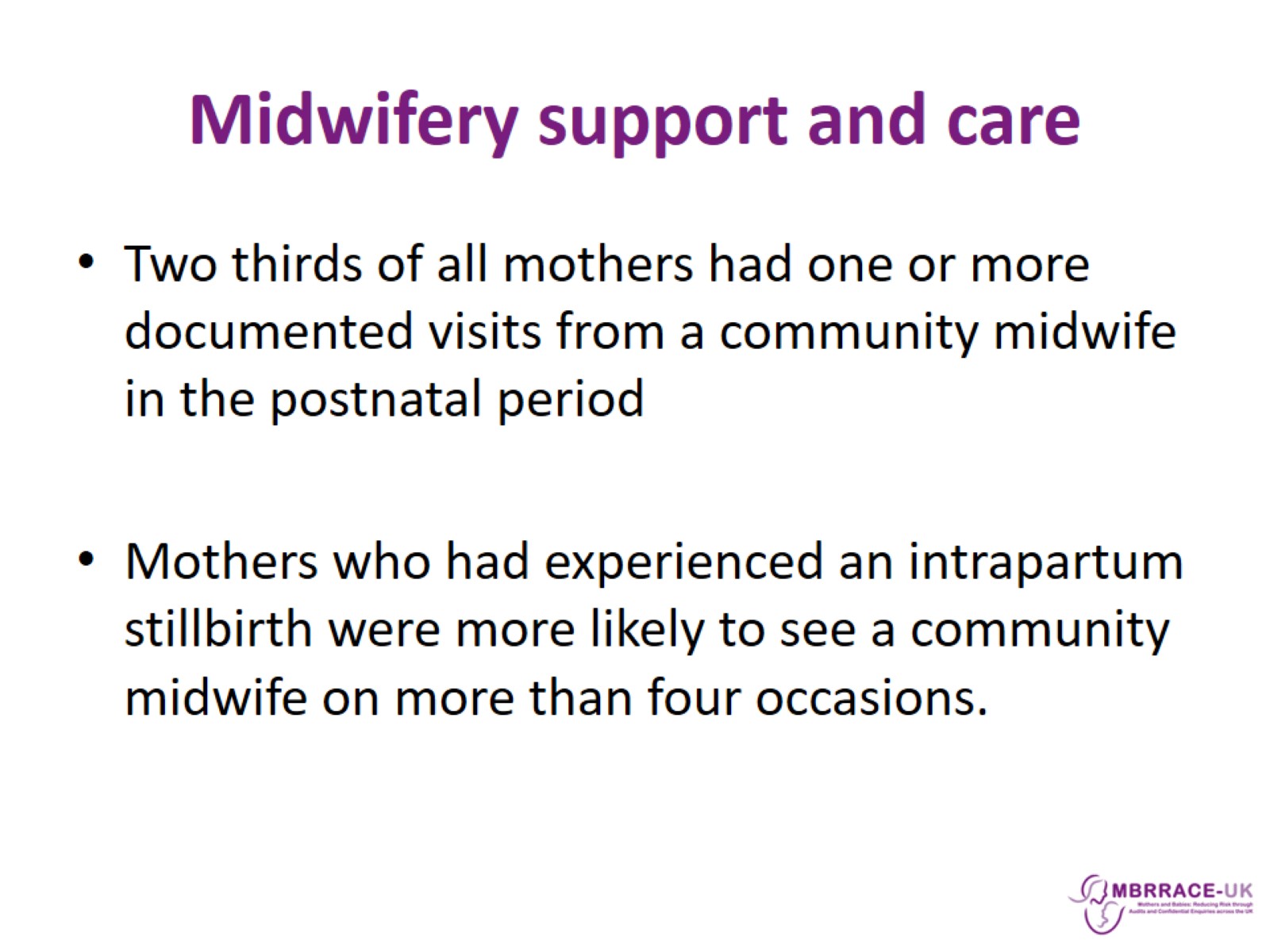 Midwifery support and care
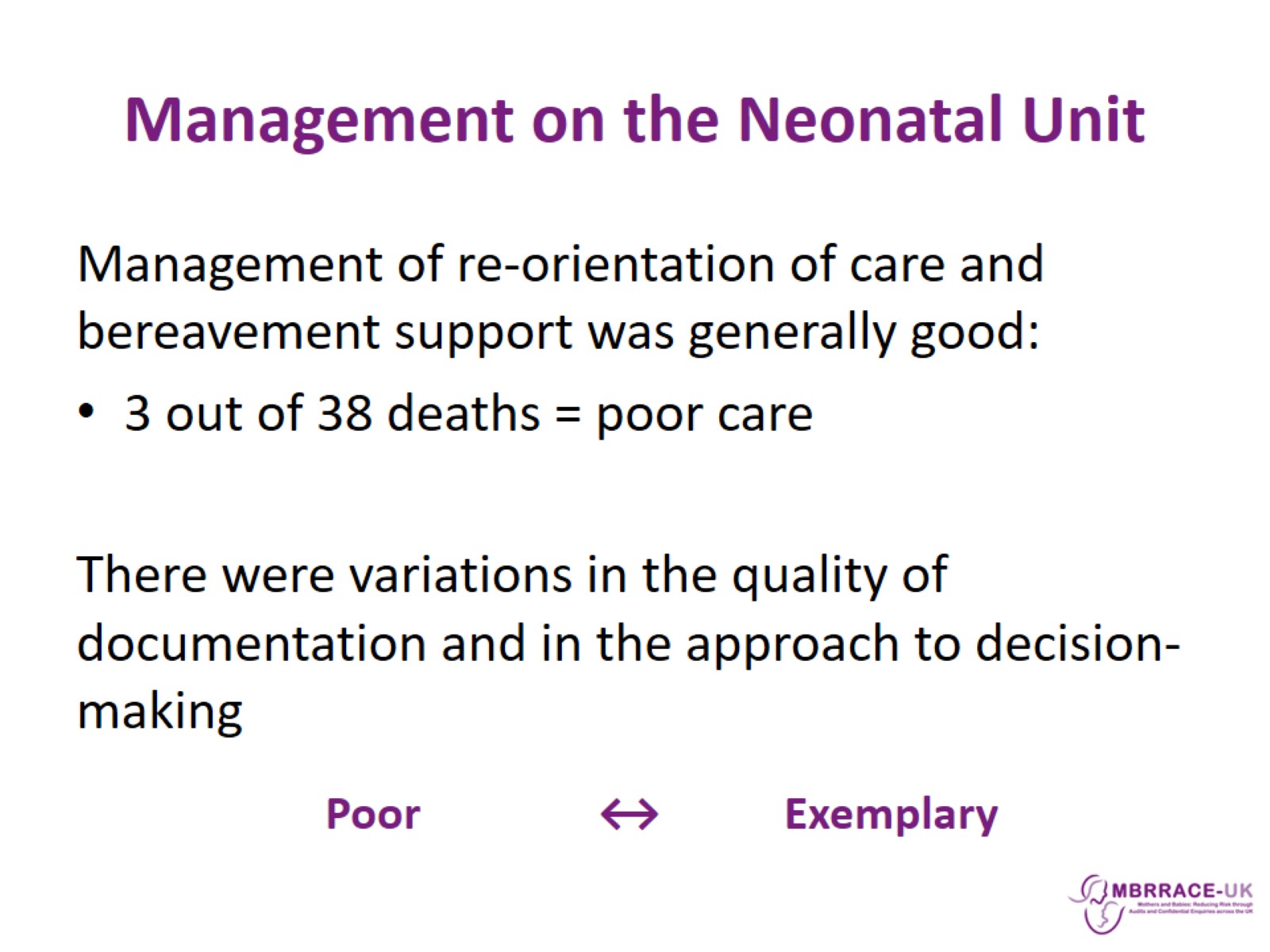 Management on the Neonatal Unit
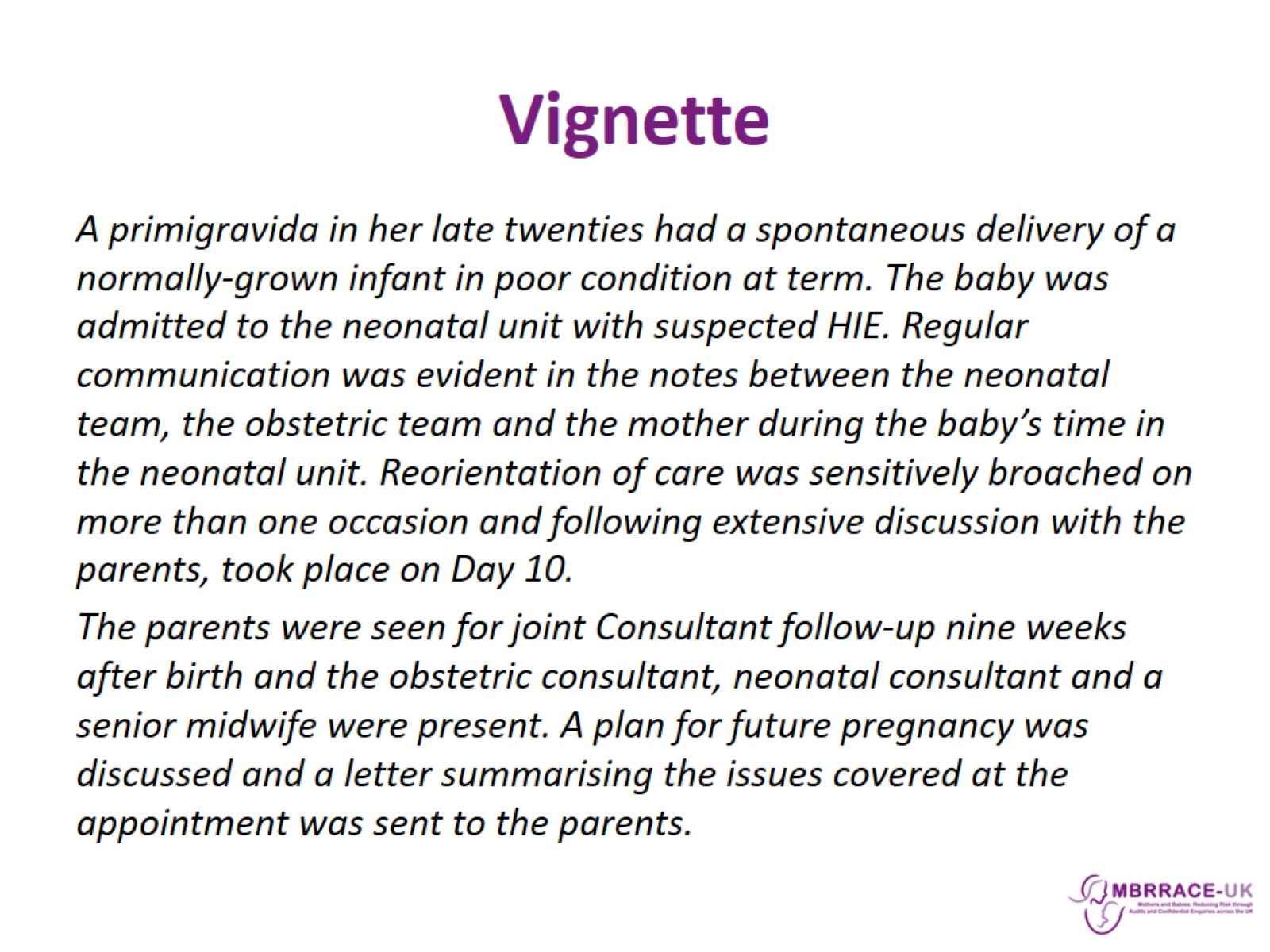 Vignette
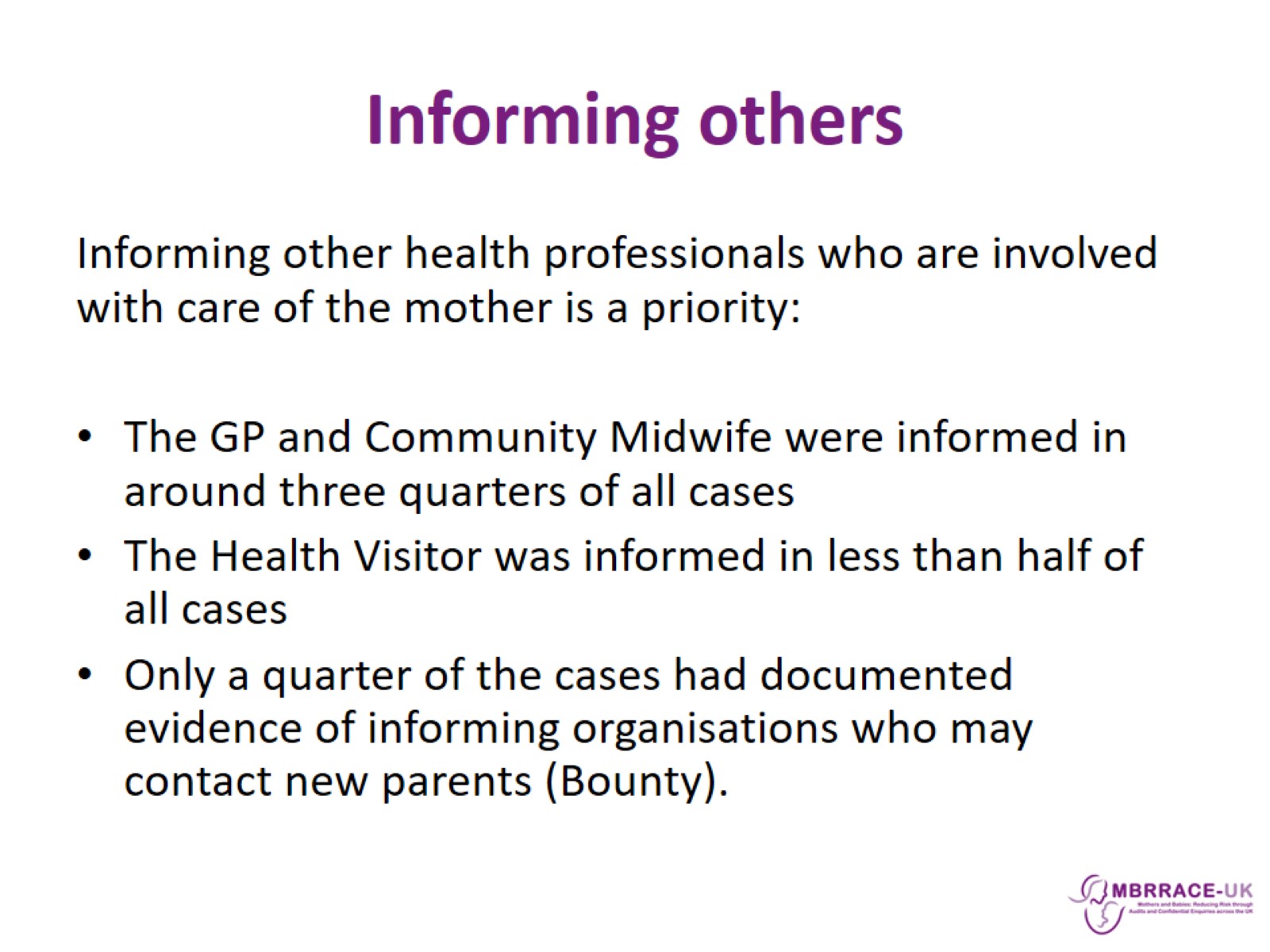 Informing others
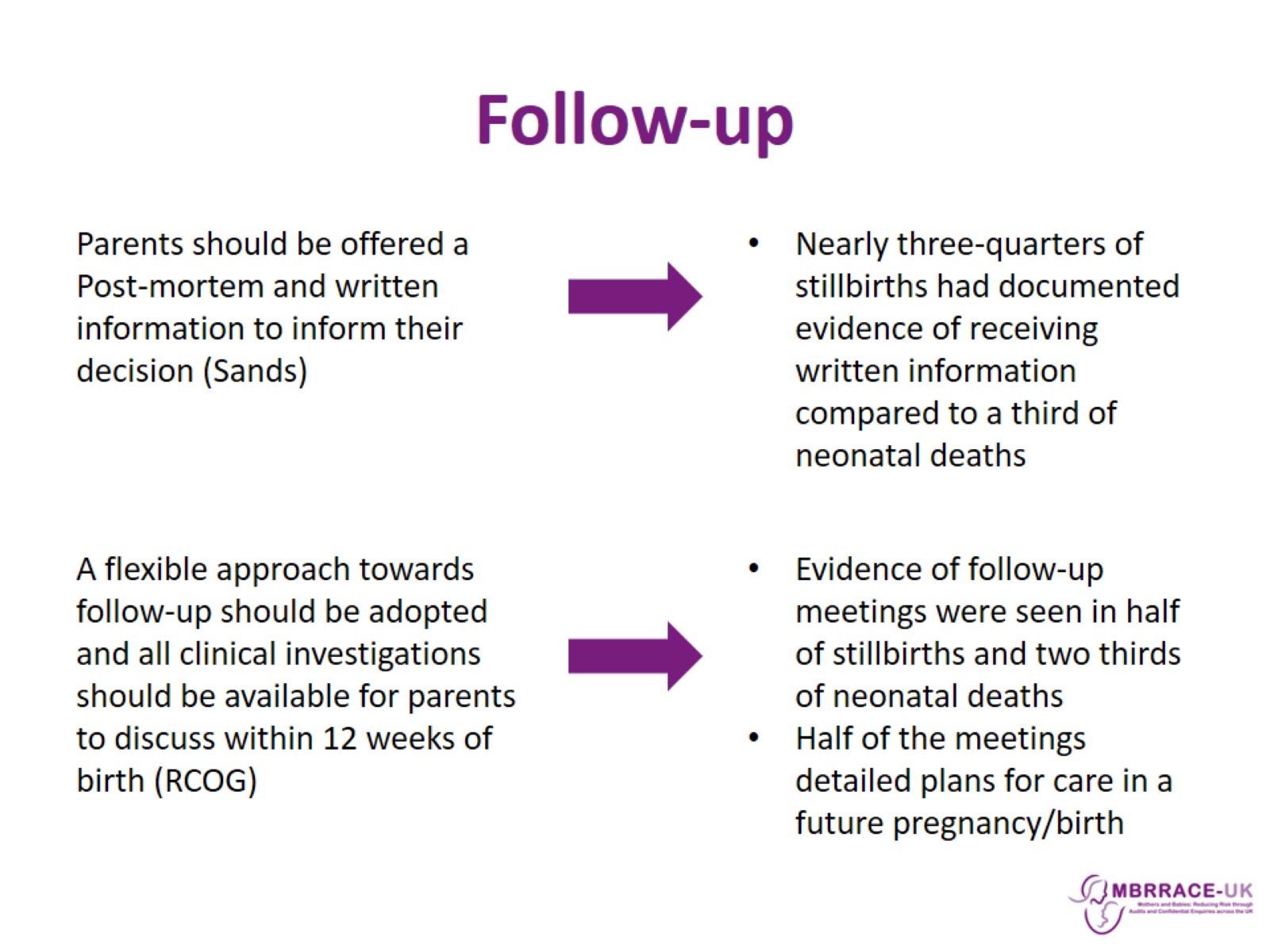 Follow-up
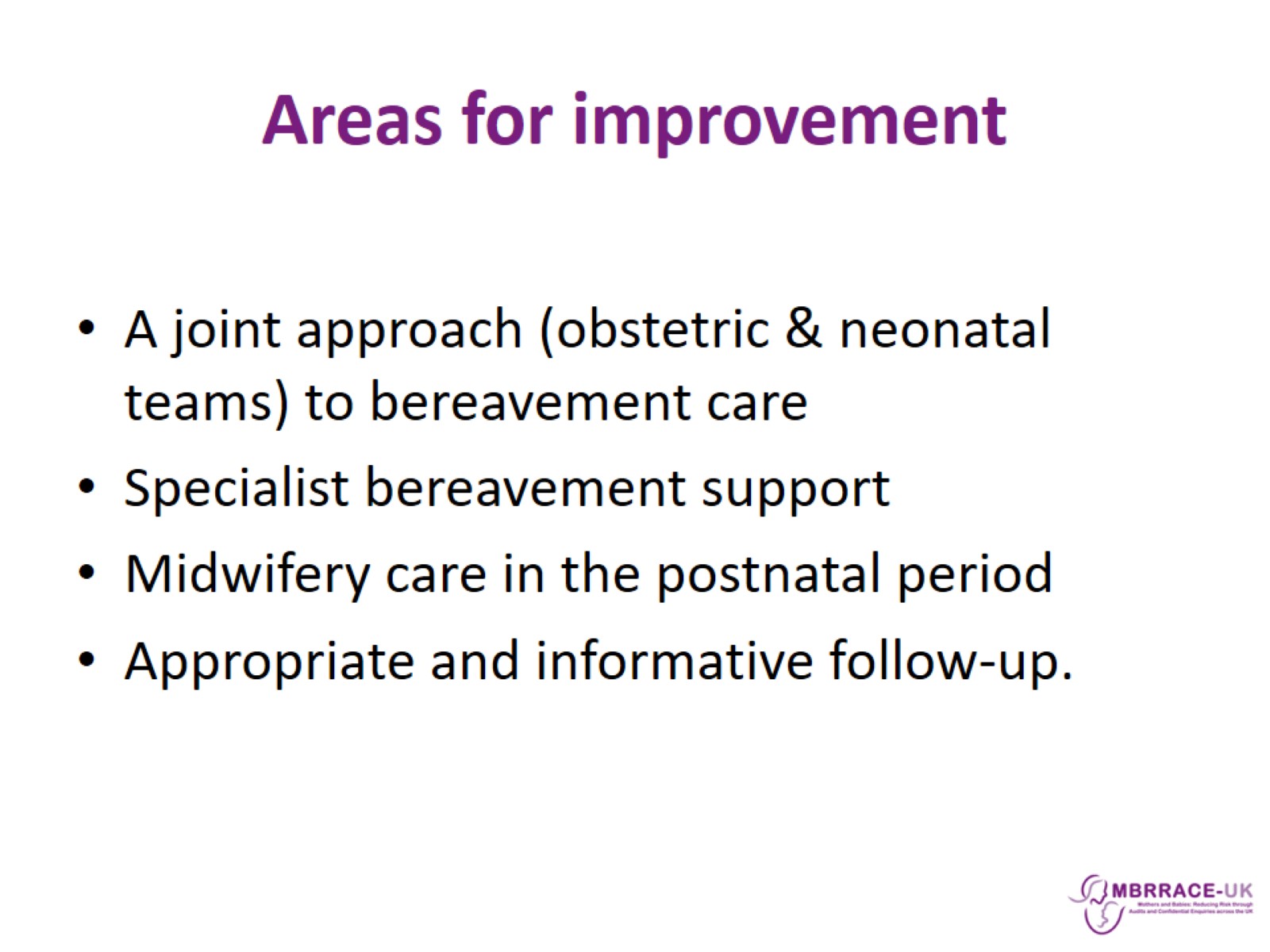 Areas for improvement